Team Project Guide!
Unit 4:
Sessions 6-15
Essential Question 1
What resources do I have to support my career development?
Now, and in the future, I have a number of resources available to help me plan for and achieve my career goals.
Opportunities to explore careers are everywhere!  Activities and experiences you participate in during high school can be valuable career development experiences.
UNIT 4: Sessions 6-15: Team Project Guide!
Essential Question 2
How do I demonstrate career readiness skills?
Gaining experience conducting work in a team environment is important to any future career. 
I can communicate the experiences I gain through team projects with others to show that I am ready for a future career. 
A portfolio is a tool to show others the quality of work I am able to do.  A portfolio is a living document that can grown and change with me as I gain more experience. 
It is important to show others that I am ready for continuous improvement.  Developing and following through on plans for personal growth is one way I can show others I am ready to take on more responsibility at school and in my career.
UNIT 4: Sessions 6-15: Team Project Guide!
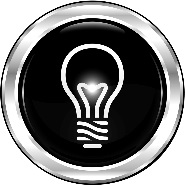 Imagine the Possibilities!
Select a team project that meets a need in your school or community.
Conduct a career awareness workshop on the 16 Career Clusters for younger students.
Conduct a career planning workshop for younger students.
Create a community career map identifying all the career opportunities in the local community.
Conduct a community service project to identify the potential career opportunities in your local community by surveying employers and logging projected employment needs for the next five or ten years.
Collaborate with teachers in the school to identify career opportunities in the subject areas taught in the school (e.g., math careers, chemistry careers, music careers, construction careers, etc.).
Create video interviews of local employees who represent different Career Clusters.
Identify a local company (such as a hospital) and create a career inventory of the different careers within that organization.
UNIT 4: Sessions 6-15: Team Project Guide!